Tiết 40. Bài 37: THỰC HÀNH VẼ VÀ PHÂN TÍCH BIỂU ĐỒ VỀ TÌNH HÌNH SẢN XUẤT CỦA NGÀNH THỦY SẢN Ở ĐỒNG BẰNG SÔNG CỬU LONG.
Bài tập 1:
     Vẽ biểu đồ
Bài tập 1: Dựa vào bảng 37.1: 
Bảng 37.1.Tình hình sản xuất thủy sản ở Đồng bằng sông Cửu Long, Đồng bằng sông Hồng và cả nước, năm 2002 (nghìn tấn)
(nghìn tấn)
Vẽ biểu đồ thể hiện tỉ trọng sản lượng cá biển khai thác, cá nuôi, tôm nuôi ở Đồng bằng sông Cửu Long và Đồng bằng sông Hồng so với cả nước (cả nước =100%)
tỉ trọng
(cả nước =100%)
Xử lí số liệu: Tính tỷ trọng.
nghìn tấn
- Xử lí số liệu sang %
% Cá biển khai thác (ĐBSCL)   =
Sản lượng cá biển ở Đb. Sông Cửu Long     x100Sản lượng cá biển cả nước
- Xử lí số liệu:
- Vẽ biểu đồ:
Tỷ trọng sản lượng cá biển khai thác, cá nuôi, tôm nuôi ở ĐB Sông Cửu Long và ĐB Sông Hồng so với cả nước (%)
Bảng 37.1. Tình hình sản xuất thủy sản ở ĐB Sông Cửu Long và ĐB Sông Hồng so với cả nước, năm 2002 (nghìn tấn)
*Các bước vẽ biểu đồ cột chồng:
- Vẽ trục tung thể hiện giá trị cần thực hiện (Tỉ trọng%)
- Trục hoành thể hiện đối tượng cần thể hiện (Sản lượng). 
- Vẽ biểu đồ theo số liệu.
- Lập bảng chú giải.
- Viết tên biểu đồ.
(Các 
vùng khác)
41,5
4,6
(53,9)
22,8
58,4
(18,8)
76,7
3,9
(19,4)
%
BIỂU ĐỒ THỂ HIỆN TỈ TRỌNG SẢN LƯỢNG CÁ BIỂN KHAI THÁC, CÁ NUÔI, TÔM NUÔI Ở ĐBSCL VÀ ĐBSH SO VỚI CẢ NƯỚC, NĂM 2002(%)
100
53,9
18,8
19,4
80
3,9
22,8
60
4,6
40
41,5
58,4
76,7
20
0
Thủy sản
Cá biển khai thác
Tôm nuôi
Cá nuôi
ĐBS Cửu Long
ĐBS Hồng
Các vùng khác
Bài 37: THỰC HÀNH VẼ VÀ PHÂN TÍCH BIỂU ĐỒ VỀ TÌNH HÌNH SẢN XUẤT CỦA NGÀNH THỦY SẢN Ở ĐỒNG BẰNG SÔNG CỬU LONG.
1. Bài tập 1: Vẽ biểu đồ:
2. Bài tập 2:
2/Bài tập 2: Căn cứ vào biểu đồ bài tập 1 và các bài 35,36 hãy cho biết:

a. Đồng bằng sông Cửu Long có những thế mạnh gì để phát triển ngành thủy sản ? (về điều kiện tự nhiên, nguồn lao động, cơ sở chế biến, thị trường tiêu thụ,…)

b. Tại sao đồng bằng sông Cửu Long có thế mạnh đặc biệt trong nghề nuôi tôm xuất khẩu?

c. Những khó khăn hiện nay trong phát triển ngành thủy sản ở đồng bằng sông Cửu Long. Nêu một số biện pháp khắc phục.
a. Đồng bằng sông Cửu Long có những thế mạnh gì để phát triển ngành thủy sản?
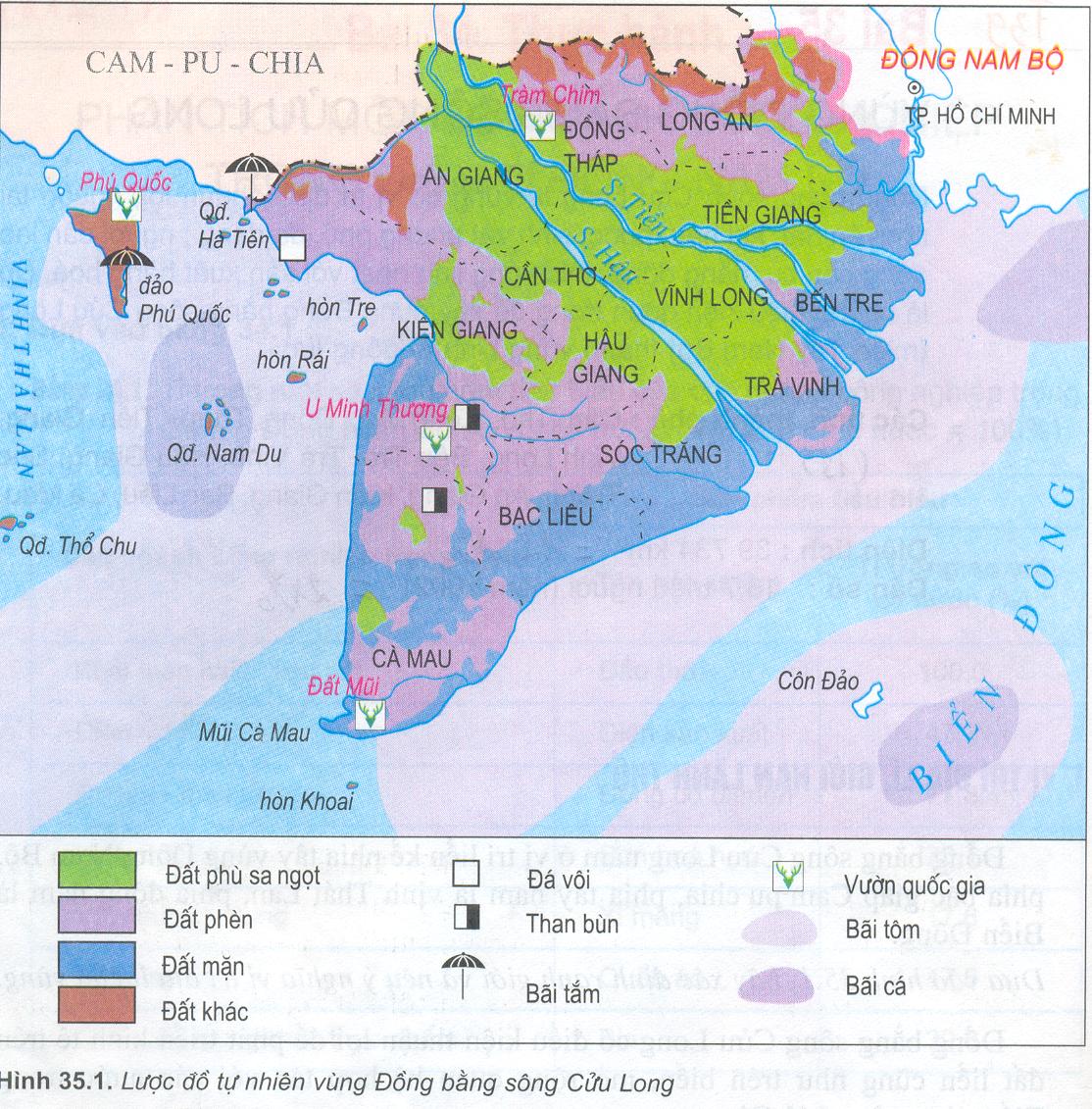 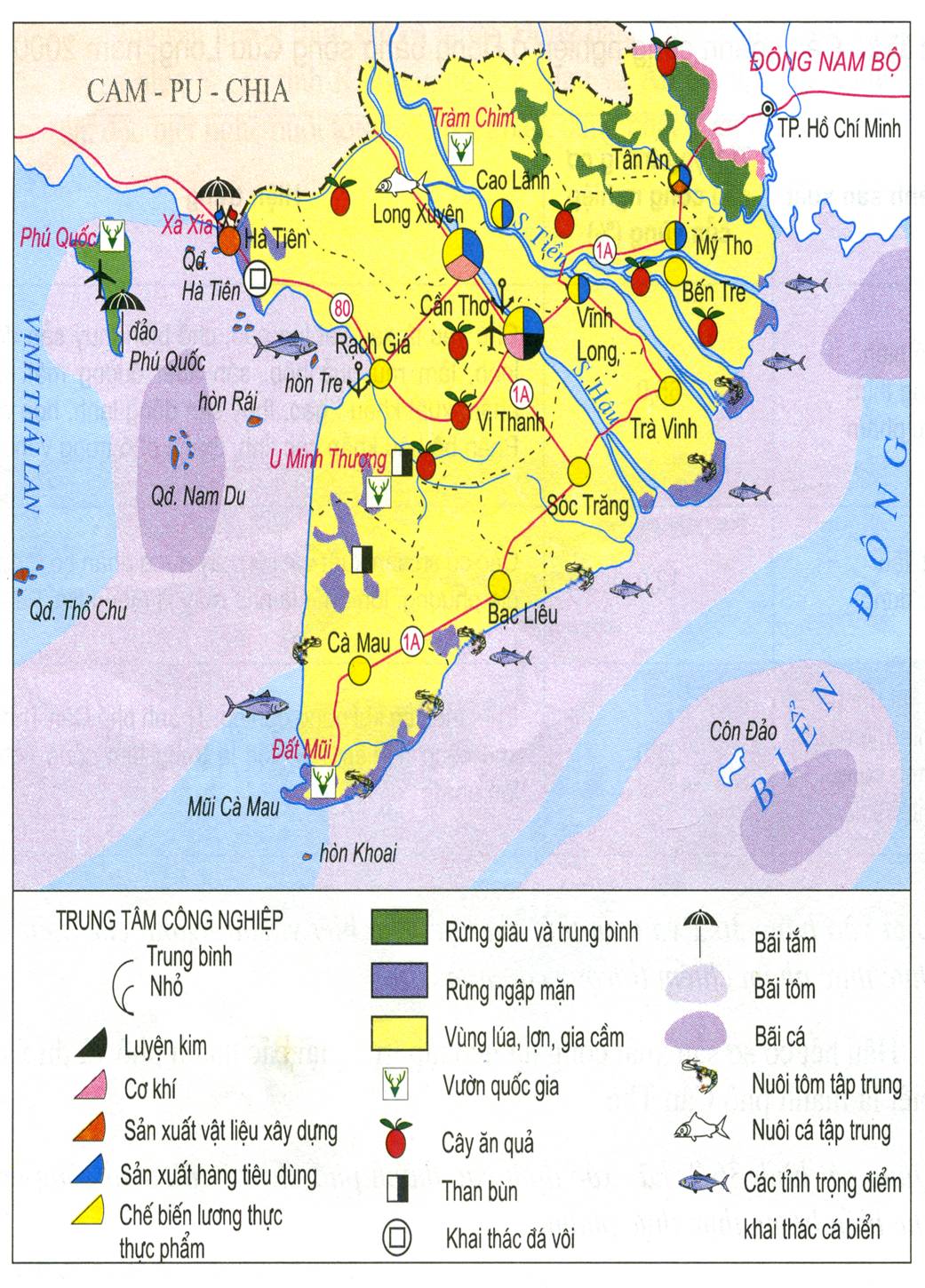 Hình 36: Lược đồ kinh tế Vùng ĐBSCL
Hình 35: Lược đồ tự nhiên Vùng ĐBSCL
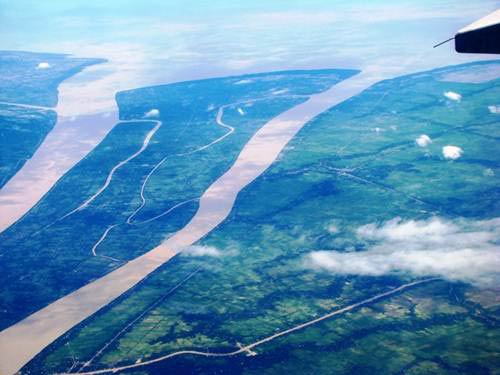 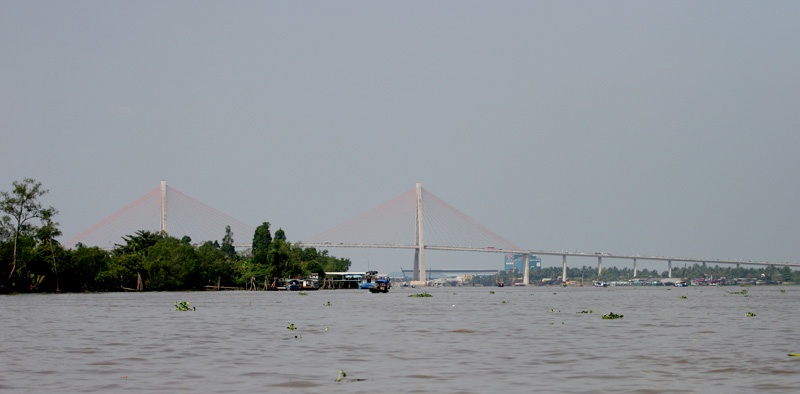 SÔNG NGÒI
- Diện tích mặt nước rộng lớn
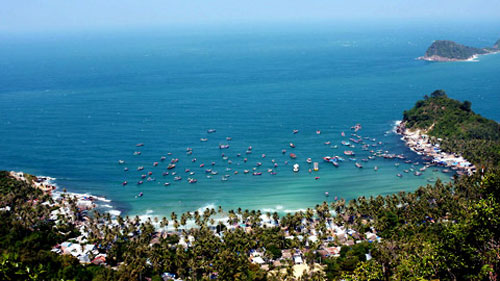 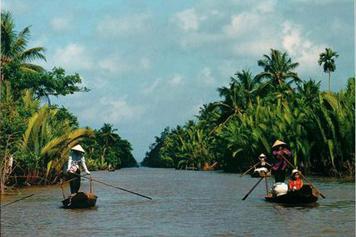 BIỂN
KÊNH RẠCH
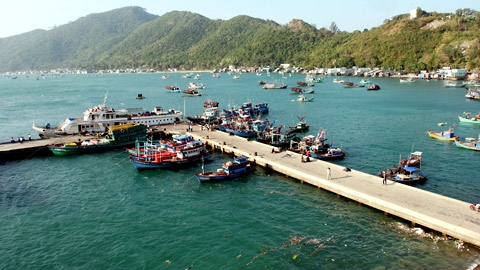 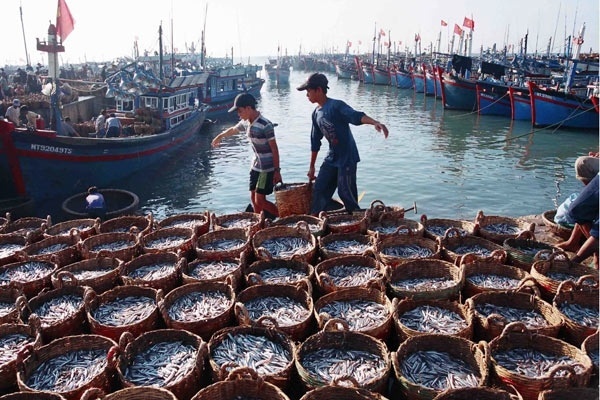 - Nguồn thủy sản dồi dào, nhiều bãi tôm, bãi cá
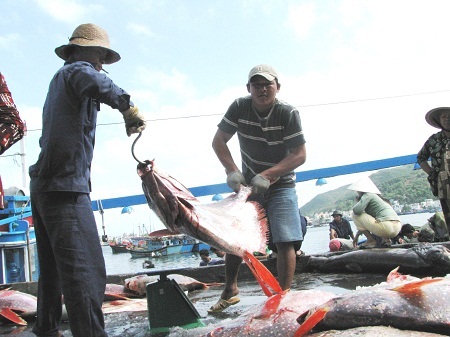 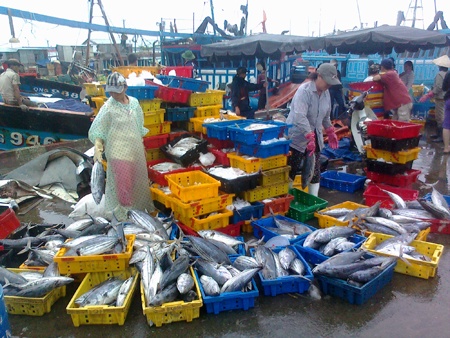 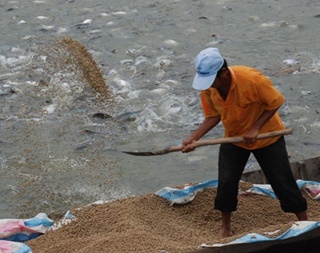 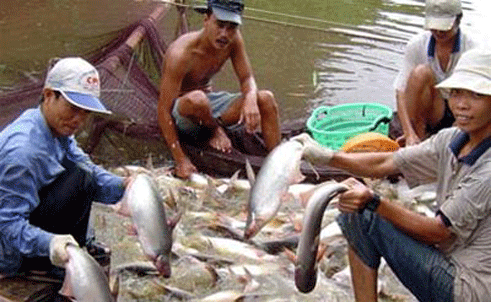 - Nguồn lao động đông, có kinh nghiệm nuôi trồng và đánh bắt thuỷ sản.
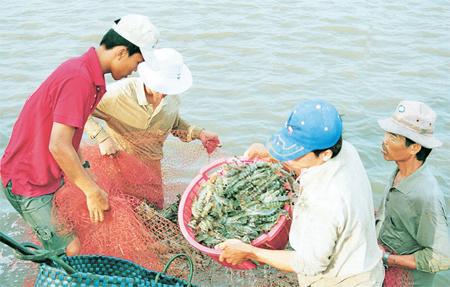 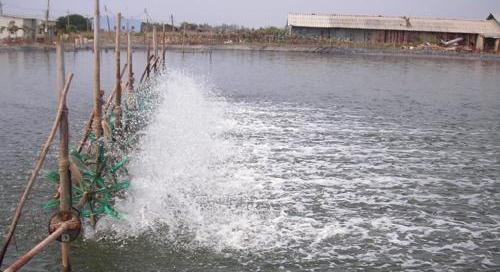 Bài 37: THỰC HÀNH VẼ VÀ PHÂN TÍCH BIỂU ĐỒ VỀ TÌNH HÌNH SẢN XUẤT CỦA NGÀNH THỦY SẢN Ở ĐỒNG BẰNG SÔNG CỬU LONG.
1. Vẽ biểu đồ:
2. Tình hình sản xuất ngành thủy sản ở Đồng bằng sông Cửu Long:
a. Đồng bằng sông Cửu Long có những thế mạnh để phát triển ngành thủy sản . 
- Điều kiện tự nhiên: diện tích mặt nước lớn, nguồn cá tôm dồi dào, có nhiều bãi tôm, cá.
- Nguồn lao động có kinh nghiệm .
- Có nhiều cơ sở chế biến thuỷ sản; sản phẩm chủ yếu để xuất khẩu.
- Thị trường tiêu thụ rộng lớn.
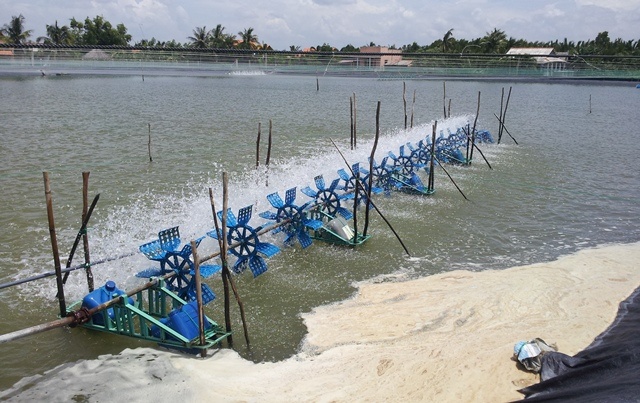 2. Tại sao đồng bằng sông Cửu Long có thế mạnh đặc biệt trong nghề nuôi tôm xuất khẩu ?
b. Thế mạnh nghề nuôi tôm xuất khẩu của đồng bằng sông Cửu Long :
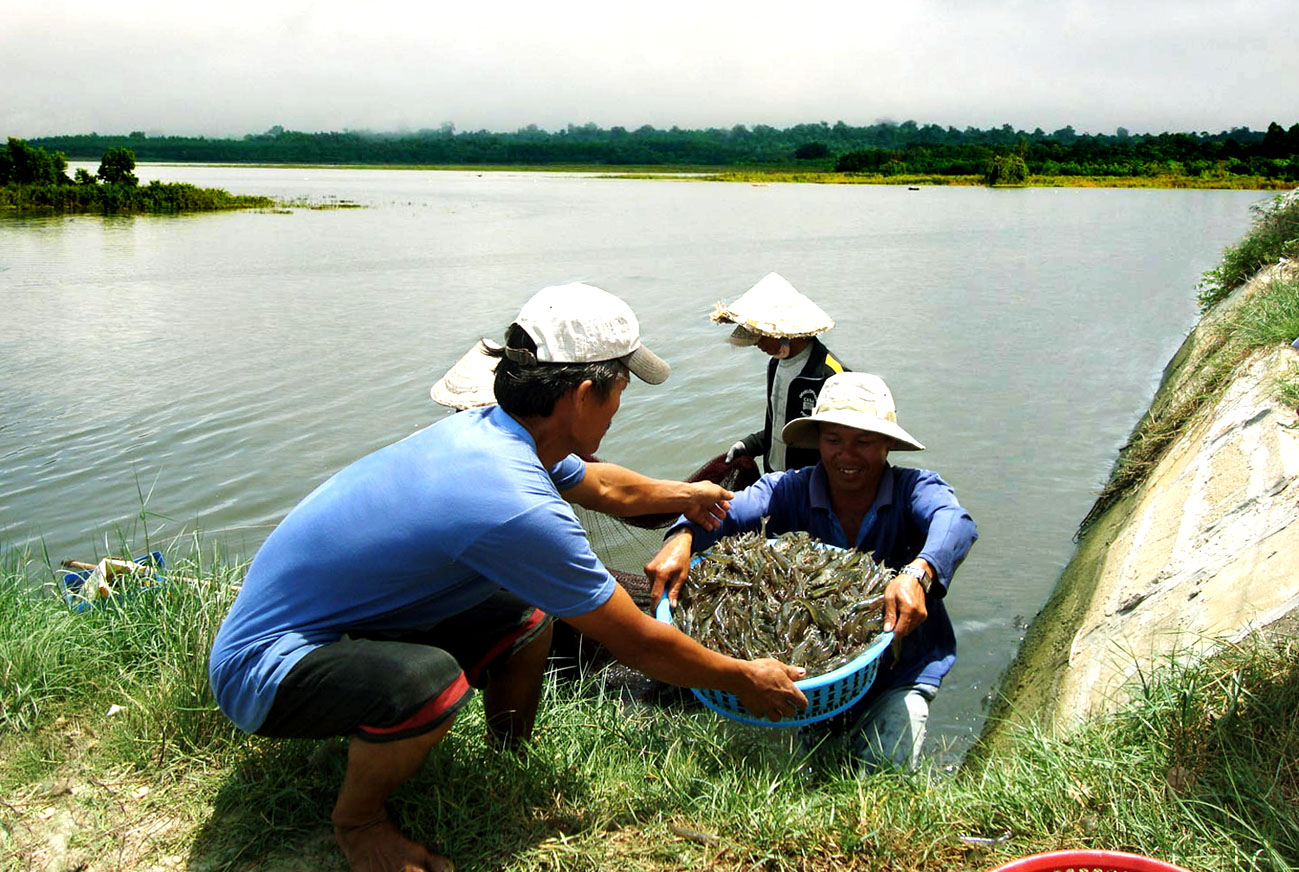 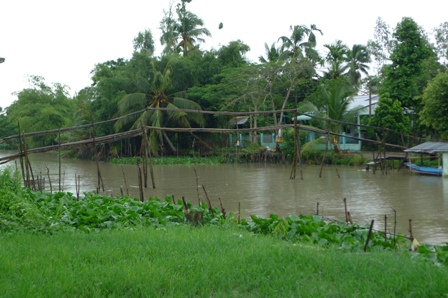 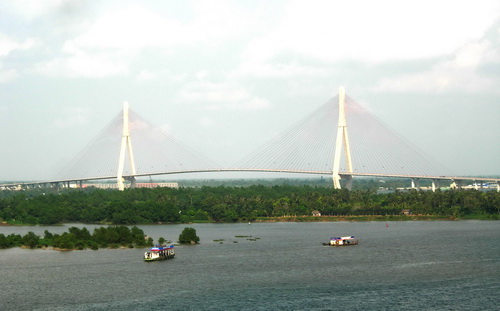 SÔNG, KÊNH RẠCH
- Diện tích vùng nước rộng lớn.
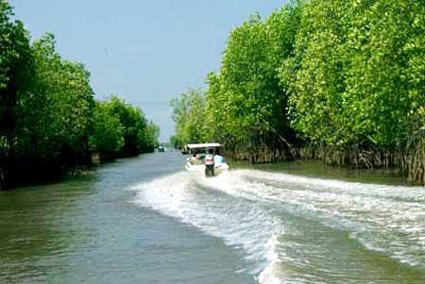 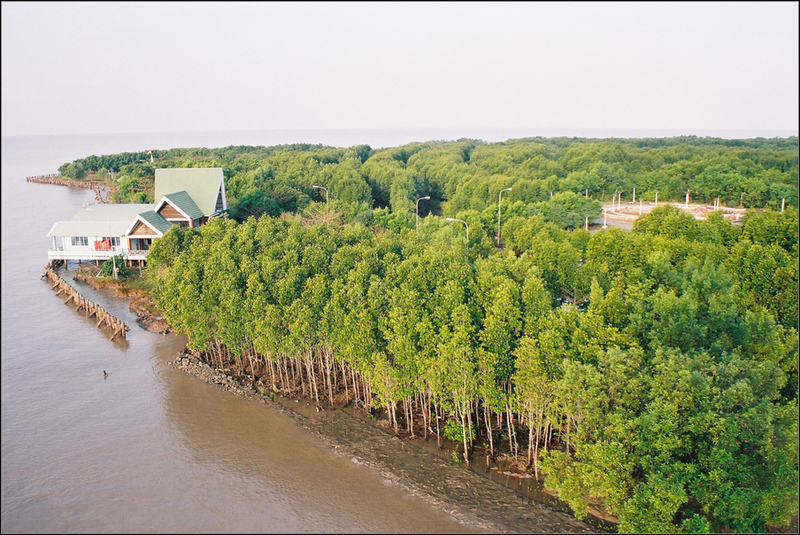 DIỆN TÍCH RỪNG NGẬP MẶN LỚN
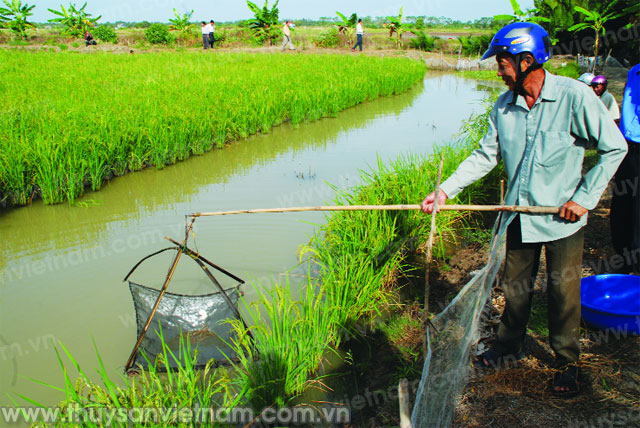 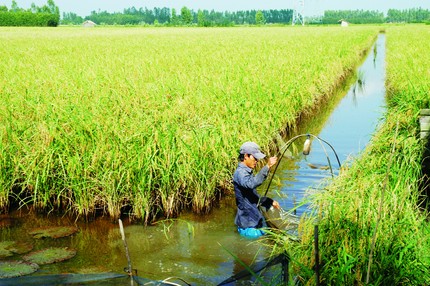 - Nhiều diện tích trồng lúa kết hợp nuôi tôm.
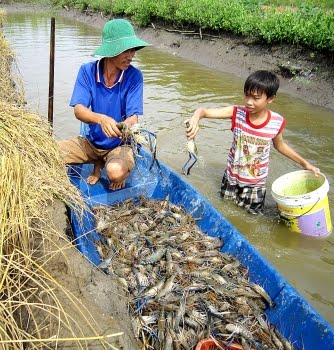 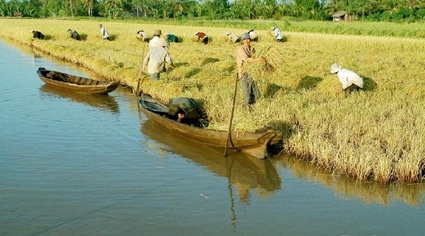 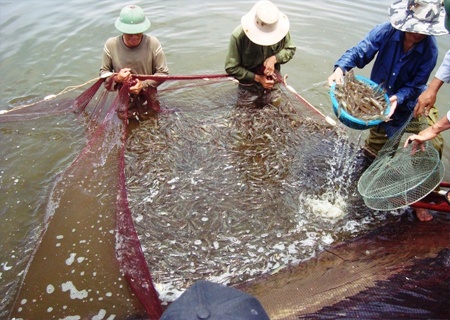 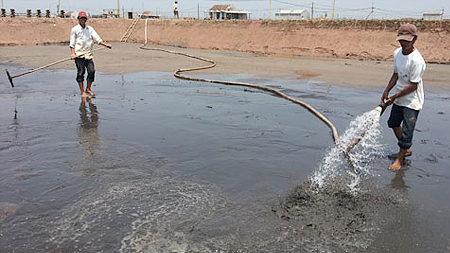 - Nuôi tôm đem lại thu nhập lớn, người dân sẵn sàng đầu tư, tiếp thu kĩ thuật và công nghệ mới để phát triển.
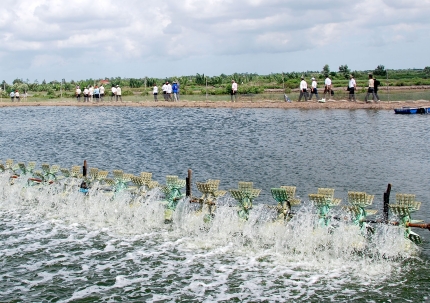 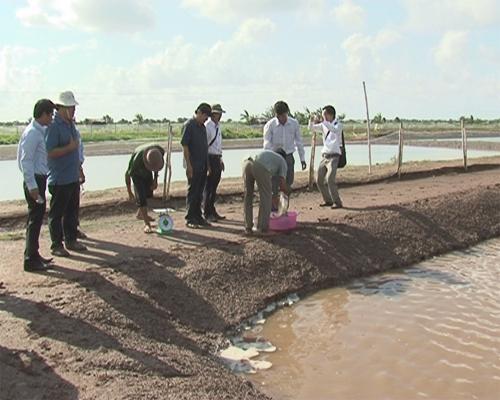 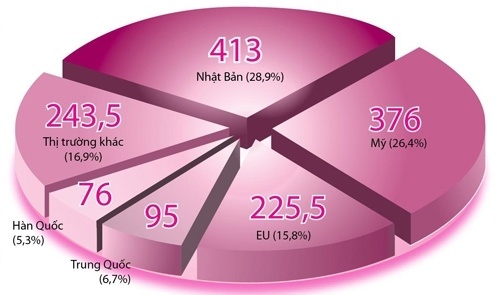 NHẬT BẢN 28,9%
T.T.KHÁC 16,9%
THỊ TRƯỜNG NHẬP KHẨU TÔM
MỸ 26,4%
EU 15,8%
Thị trường nhập khẩu tôm rộng lớn
Bài 37: THỰC HÀNH VẼ VÀ PHÂN TÍCH BIỂU ĐỒ VỀ TÌNH HÌNH SẢN XUẤT CỦA NGÀNH THỦY SẢN Ở ĐỒNG BẰNG SÔNG CỬU LONG.
1. Vẽ biểu đồ:
2. Tình hình sản xuất ngành thủy sản ở Đồng bằng sông Cửu Long:
a. Đồng bằng sông Cửu Long có những thế mạnh để phát triển ngành thủy sản . 
- Điều kiện tự nhiên: diện tích mặt nước lớn, nguồn cá tôm dồi dào, có nhiều bãi tôm, cá.
- Nguồn lao động có kinh nghiệm .
- Có nhiều cơ sở chế biến thuỷ sản; sản phẩm chủ yếu để xuất khẩu.
- Thị trường tiêu thụ rộng lớn.
b. Đồng bằng sông Cửu Long có thế mạnh đặc biệt trong nghề nuôi tôm xuất khẩu. 
- Điều kiện tự nhiên thuận lợi, diện tích mặt nước lớn.
- Nguồn lao động dồi dào.
-Thị trường tiêu thụ rộng lớn trong và ngoài nước.
- Có nhiều cơ sở chế biến.
Những khó khăn trong phát triển ngành thuỷ sản ở vùng? Biện pháp khắc phục?
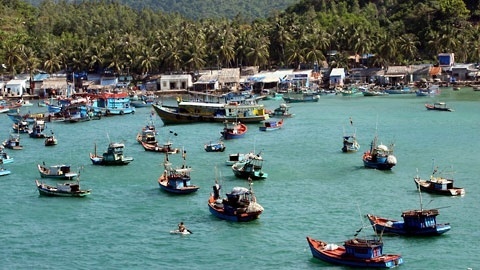 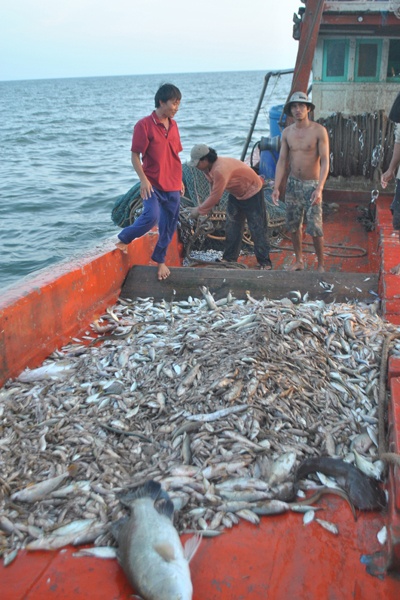 - Thiếu vốn đầu tư để thay đổi phương tiện đánh bắt xa bờ.
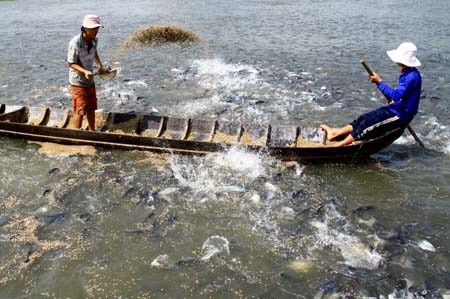 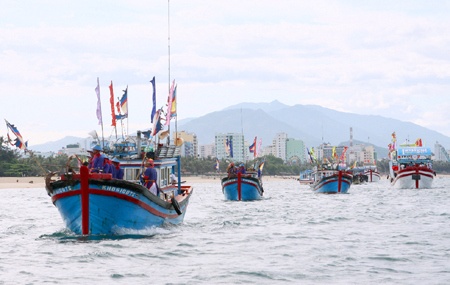 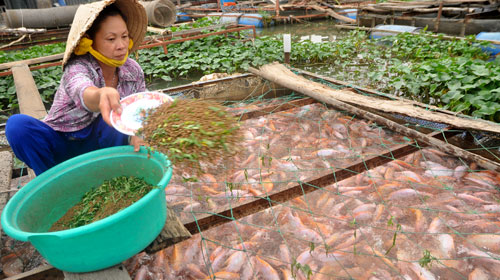 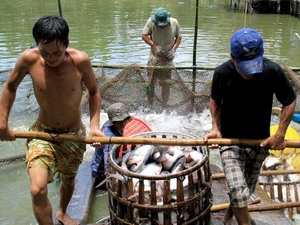 - Nuôi trồng chủ yếu phát triển ở hình thức nhỏ, cá thể
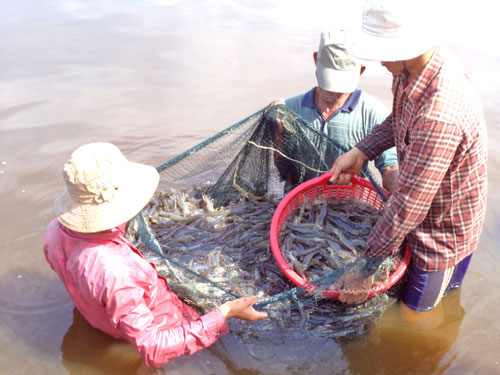 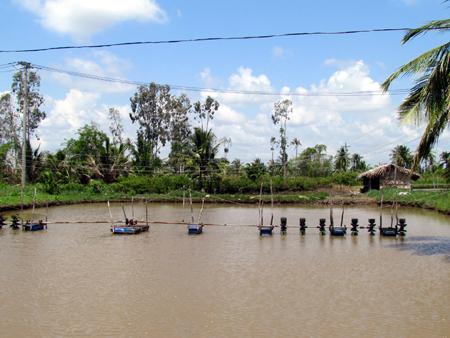 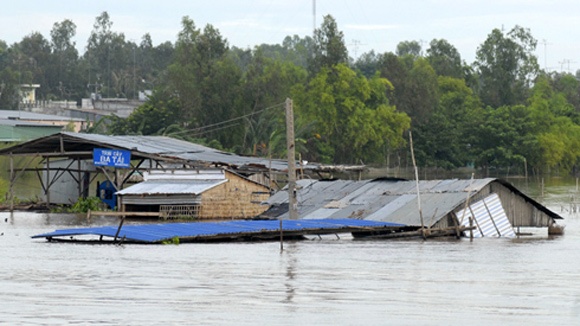 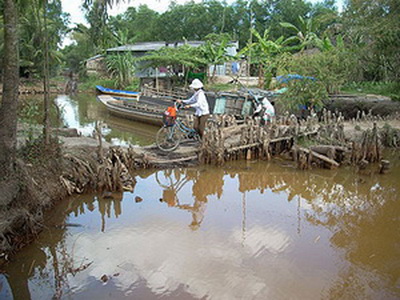 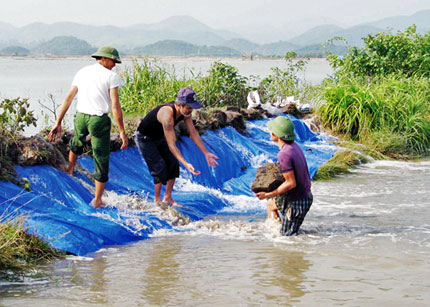 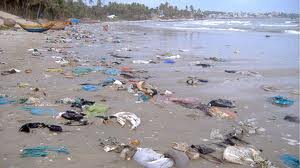 NƯỚC MẶN XÂM NHẬP VÀO SÂU 70 Km
MÔI TRƯỜNG Ô NHIỄM
LŨ LỤT GÂY THIỆT HẠI LỚN
- Môi trường nuôi bị ô nhiễm.
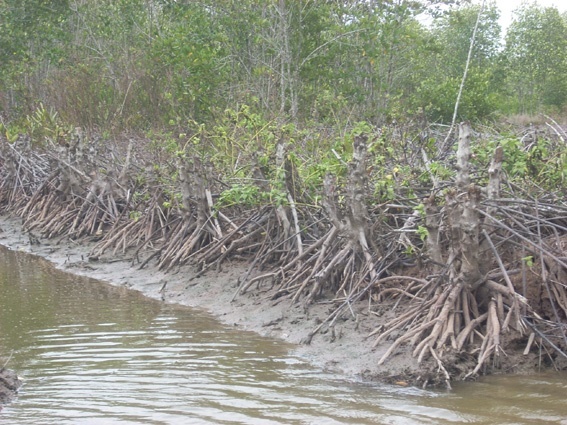 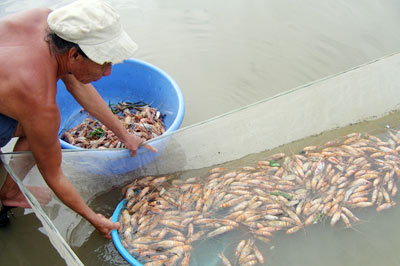 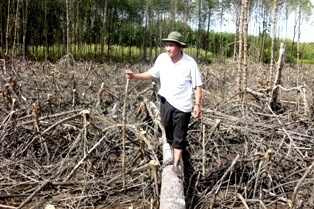 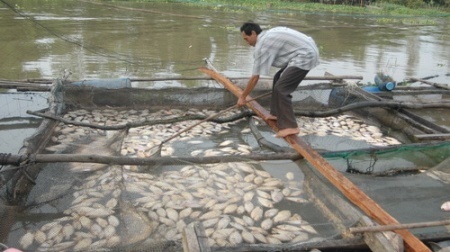 HẬU QUẢ
PHÁ RỪNG NGẬP MẶN LẤY ĐẤT NUÔI TÔM
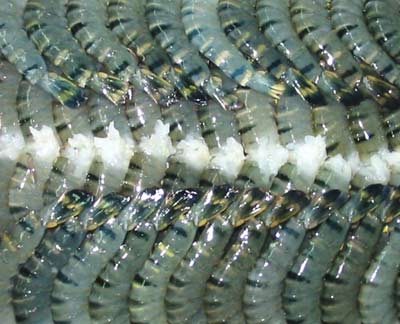 TÔM XUẤT KHẨU SANG NHẬT BẢN GẶP KHÓ KHĂN, BỊ TRẢ VỀ VÌ:
DƯ LƯỢNG       CHẤT CẤM ENROFLOXACIN
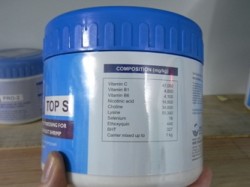 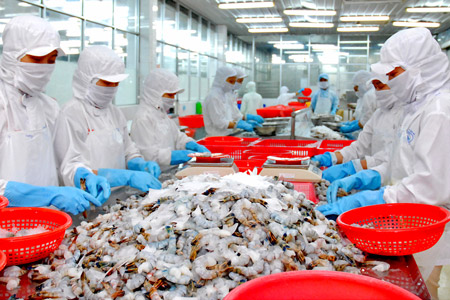 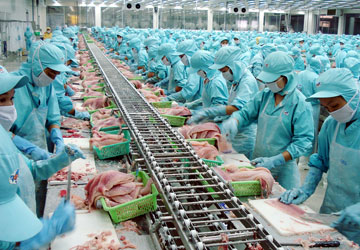 - Thiếu hệ thống công nghiệp chế biến chất lượng cao.
- Thị trường ngoài nước chưa ổn định.
MỸ ÁP THUẾ CHỐNG BÁN PHÁ GIÁ VỚI THỦY SẢN ĐÔNG LẠNH XUẤT KHẨU CỦA VIỆT NAM
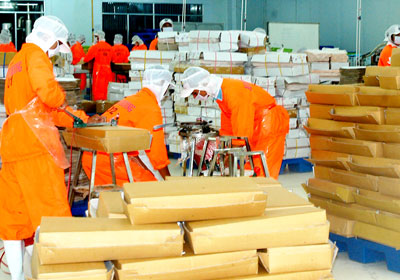 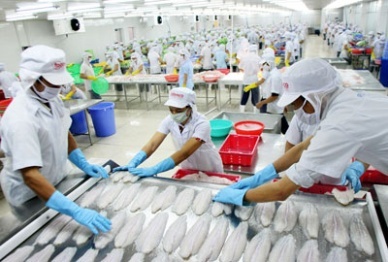 Bài 37: THỰC HÀNH VẼ VÀ PHÂN TÍCH BIỂU ĐỒ VỀ TÌNH HÌNH SẢN XUẤT CỦA NGÀNH THỦY SẢN Ở ĐỒNG BẰNG SÔNG CỬU LONG.
1. Vẽ biểu đồ:
2. Tình hình sản xuất ngành thủy sản ở Đồng bằng sông Cửu Long:
c. Những khó khăn hiện nay trong phát triển ngành thủy sản ở đồng bằng sông Cửu Long. 
- Đầu tư phương tiện cho đánh bắt xa bờ còn hạn chế.
- Hệ thống công nghiệp chế biến chất lượng chưa cao.
- Chưa chủ động nguồn giống an toàn và năng suất, chất lượng cao.
- Chưa chủ động thị trường.
- Môi trường ô nhiễm.
a. Đồng bằng sông Cửu Long có những thế mạnh để phát triển ngành thủy sản.
b. Đồng bằng sông Cửu Long có thế mạnh đặc biệt trong nghề nuôi tôm xuất khẩu. 
- Điều kiện tự nhiên thuận lợi, diện tích mặt nước lớn.
- Nguồn lao động dồi dào.
- Thị trường tiêu thụ rộng lớn trong và ngoài nước.
- Có nhiều cơ sở chế biến.
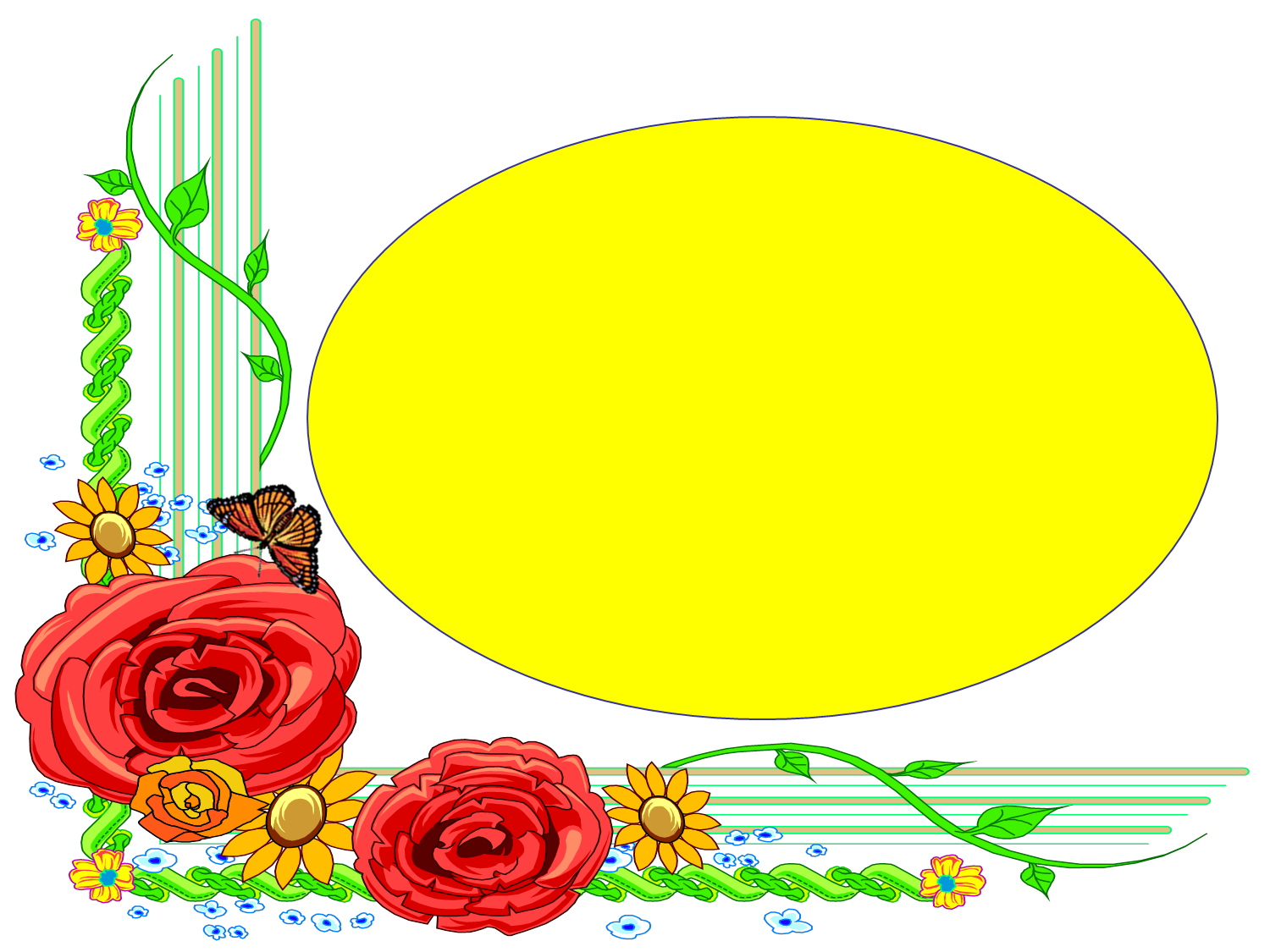 * Một số biện pháp khắc phục.
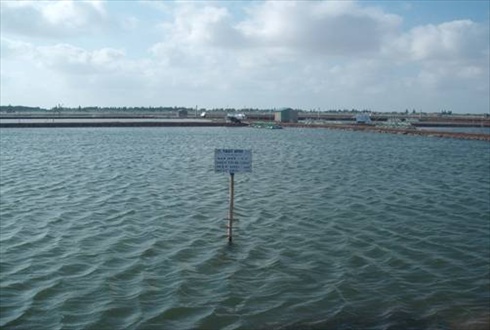 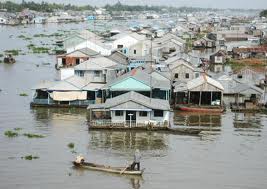 QUY HOẠCH DIỆN TÍCH NUÔI TRỒNG, ĐẢM BẢO NGUỒN THỨC ĂN
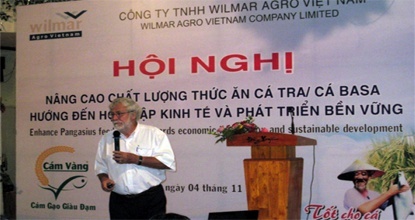 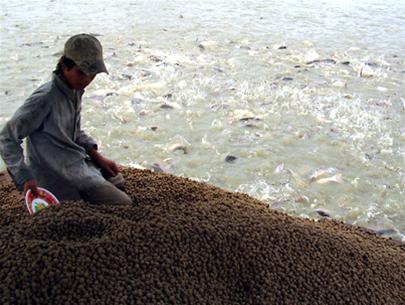 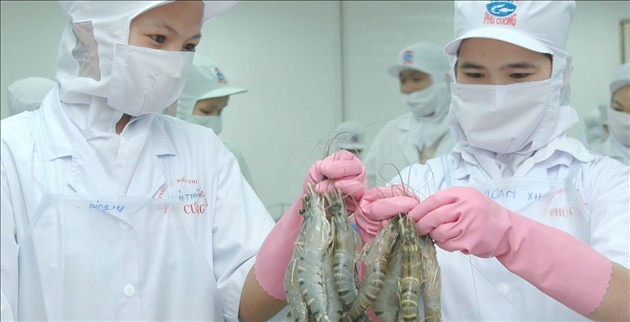 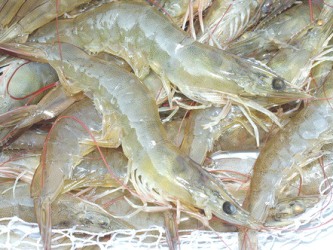 NGUỒN NGUYÊN LIỆU SẠCH
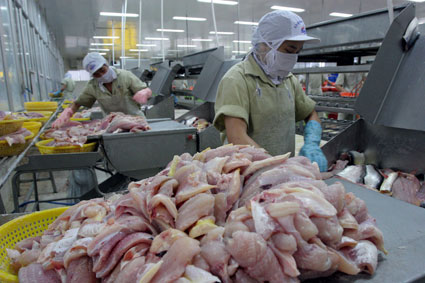 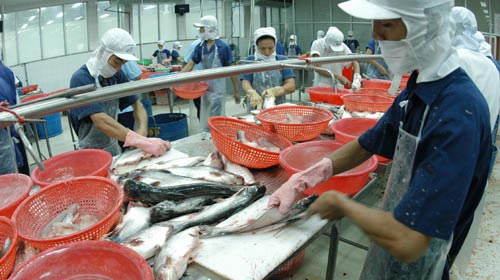 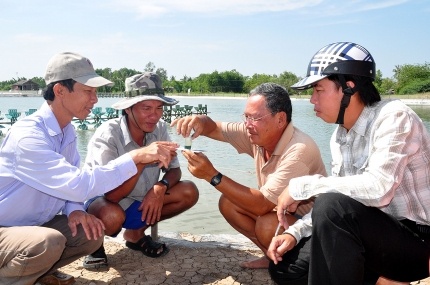 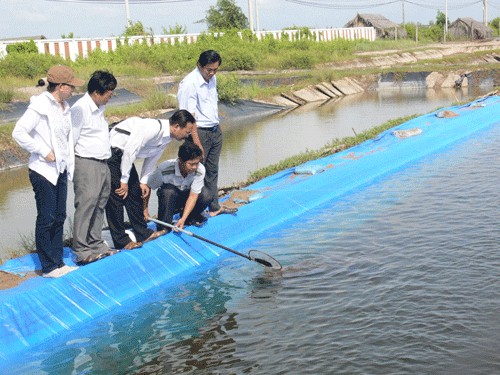 CHỦ ĐỘNG NGUỒN GIỐNG AN TOÀN, CHẤT LƯỢNG
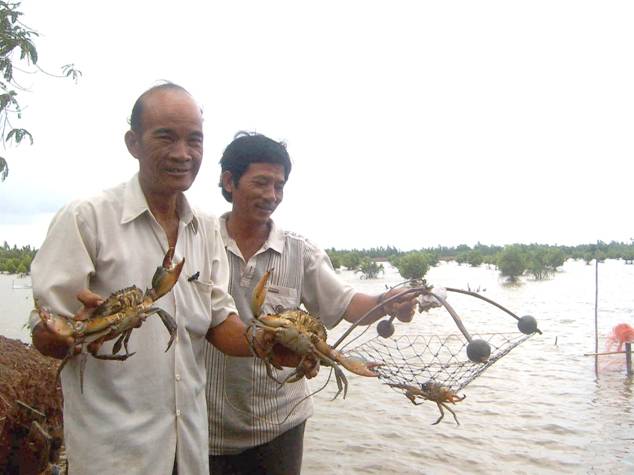 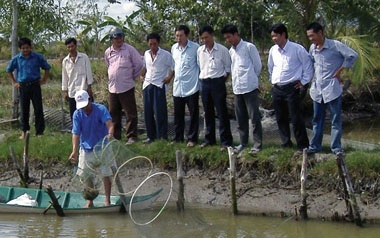 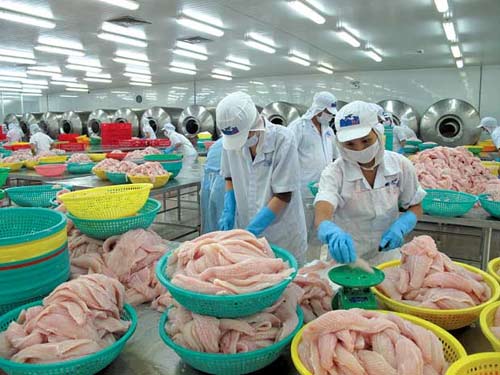 ĐỔI MỚI CÔNG NGHỆ SẢN XUẤT, NÂNG CAO CHẤT LƯỢNG SẢN PHẨM TRÊN THƯƠNG TRƯỜNG
* Một số biện pháp khắc phục.
- Đầu tư phương tiện cho đánh bắt xa bờ.

- Nâng cấp hoàn thiện hệ thống chế biến chất lượng cao.

- Chủ động nguồn giống an toàn và năng suất chất lượng cao.

- Chủ động tránh né các rào cản của các nước nhập khẩu sản phẩm thuỷ sản của Việt Nam.
Đánh dấu X vào chỗ trống ở hai cột bên phải cho thích hợp:
X
X
X
X
X